Deutschsprachige Literatur im 20. Jahrhundert
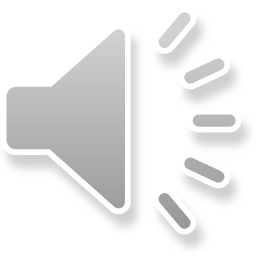 12. Gegenwartsliteratur II: Ossis und Wessis in der Literatur, Geschichtsdarstellung in der Literatur nach 1990
Wendeliteratur
Was ist Wendeliteratur: „Zur Wendeliteratur zählen Texte, die einen „thematisch-stoffliche[n] Bezug zur ‚Wende‘ haben oder erst nach dem Ende der DDR erscheinen konnten. Die Texte, die „das Leben in Deutschland vor und nach der ‚Wende‘ aus der Perspektive der Nachwendezeit“ (S. 79) darstellen oder vor der Wende verfasst waren und diese „durch die explizite oder implizierte Thematisierung von Missständen in der DDR“ ( vorbereiten.“ (Th.Grub)
Peter Schneider: Der Mauerspringer (1982)
Günter de Bruyn: eseje Jubelschreie, Trauergesänge (1991)
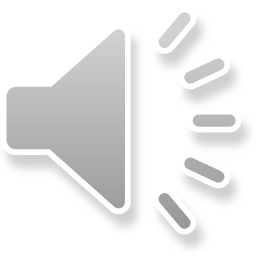 Wendeliteratur
Monika Maron: Stille Zeile Sechs (1991)
Hermann Kant: Kormoran (1994)
Wolfgang Hilbich: Alte Abdeckerei (1991), Ich (1993), Das Provisorium (2000)
Brigitte Burmeister: Unter dem Namen Norma (1994)
Thomas Brussig:  Wie es leuchtet(2004), Helden wie wir (1995), Am kürzeren Ende der Sonnenallee (2000)
Eugen Ruge. In Zeiten des abnehmenden Lichts (2011): Ruge im Roman Zeiten des abnehmenden Lichts  - das Erlöschen des Lichts des Sozialismus, das Ende des Staates – auch Montageroman – vielleicht Abbild der chaotischen Zeit, die von Ereignissen überbeladen ist
Christoph Hein: Willenbrock (2000)
Erich Loest: Nikolaikirche (1995)
Uwe Tellkamp: 2008 Der Turm (2008)
Lutz Seiler: Kruso (2014)
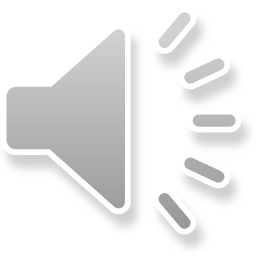 Wende in der Lyrik – Volker Braun
Da bin ich noch: mein Land geht in den Westen. 
KRIEG DEN HÜTTEN FRIEDE DEN PALÄSTEN. 

Ich selber habe ihm den Tritt versetzt. 

Es wirft sich weg und seine magre Zierde. 
Dem Winter folgt der Sommer der Begierde. 
Und ich kann bleiben wo der Pfeffer wächst. 
Und unverständlich wird mein ganzer Text 
Was ich niemals besaß wird mir entrissen. 

Was ich nicht lebte, werd ich ewig missen. 

Die Hoffnung lag im Weg wie eine Falle. 

Mein Eigentum, jetzt habt ihrs auf der Kralle. 

Wann sag ich wieder mein und meine alle.
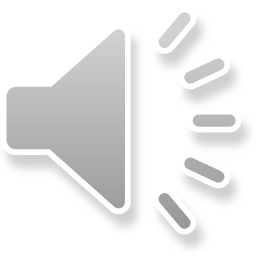 Wende in der Lyrik – Durs Grünbein
Komm zu dir Gedicht, Berlins Mauer ist offen jetzt. 
Wehleid des Wartens, Langweile in Hegels Schmalland 
Vorbei wie das stählerne Schweigen . . . Heil Stalin. 
Letzter Monstranzen Glanz, hinter Panzern verschanzt. 
Langsam kommen die Uhren auf Touren, jede geht anders. 

Pech für die Kopffüßler, im Brackwasser abgesackt. 
Revolutionsschrott en masse, die Massen genasführt 
Im Trott von bankrotten Rotten, was bleibt ein Gebet: 
Heiliger Kim Il Sung, Phönix Pjönjangs, bitt für uns.
Wessis gegen die Vereinigung
G. Grass: Ein weites Feld (1995), Ein Schnäppchen namens DDR (1993) - Essay
R. Hochhuth: Wessis in Weimar
M. Walser: Die Verteidigung der Kindheit (1991), Über Deutschland zu reden (1989) - Essay
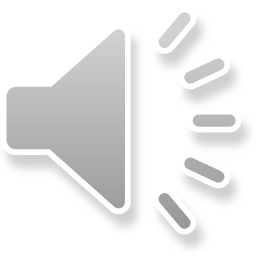 Thomas Brussig: Wie es leuchtet (2004)
2004 erschien sein Wenderoman – umfangreiche kaleidoskophafte Darstellung der Wendezeit vom Sommer 1989 bis zum Anfang der 90er Jahre
7 Bücher , die die 7 Schöpfungstage imitieren
Als Vorspiel das Kapitel Verschwommene Bilder, das amit dem Satz eröffnet wird, der als zentral für die Rolle der Kunst in der Reflexion der historischen Geschehnisse gelten kann: „Alles, was ich über diese Zeit weiß, weiß ich aus deinen Bildern.“
Der Photograph als der Ungemerkte, der sogar nicht zuschaut, sondern lässt nur sein Kamera schauen,  selber jedoch hellseherische Gabe hat (sieht in seiner Phantasie das Geschehen unabhängig von der Wirklichkeit)
Eine große Menge Schicksäle, die durch die Zeit und die Ereignisse verbunden werden: Typen von Menchen vom Künstler / Betrachter, über Staatsanwälte, Psysiotherapeutin, Westdeutscher Reporter, Pole, der Migrationsliteratur repräsentiert, Karrierestreber der sozialistischen Garnitur, westdeutscher Hochstapler..... – deswegen oft auch keine Namen )der unrasierte Dichter, Lenas großer Bruder, der kein Bruder war (nur Bruder im Unglück)
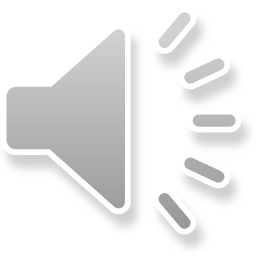 Thomas Brussig: Wie es leuchtet (2004)
Erstes Buch – Teilung von Licht und Dunkelheit?
S. 53: „Chaostheorie sagt, dass der Flügelschlag eines Schmetterlings in Thailand etwas in Gange setzen kann, was zu einem Hurrikan in den USA Führt.“ – das Mögliche und das Unmögliche, die Rolle des Zufalls!“ (Ende des Romans: Ein Schmetterling in Thailand
Zweites Buch: Die erste Sekunde der Ewigkeit – Mauerfall, beginnt mit einer _Vermischung von Wahrheit und Fiktion – Hörspiel an allen Sendern (2. Tag – Teilung von Himmel und Erde
Drittes Buch Freitag nach eins – Manuskriptübergabe (der dritte –Tag – Früchte, Flora
Es leuchtet kann auch als Erblendung durch die Farben und das Licht verstehen, dass die Blinde, die sehend geworden ist erfährt  - politische Deutung
Positive Deutung des Titels  - von Lena – viele kleine Lichter strahlen gemeinsam ein großes Licht aus – auch Erklärung der Struktur des Textes – selbstreferentiell
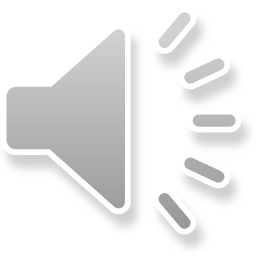 Thomas Brussig: Wie es leuchtet (2004) und
Viertes Buch – Vom Kippen (vierter Tag Himmel, Sterne – Hochstapler und die Direktore (die Stars?)
Fünftes Buch: Irrland (Traumland und zugleich die Irrtümer  - der wahre VW-Direktor, die Wahlkampagne, die Annahme des Manuskripts, 5. Tag - Tiere
Im sechsten Buch Die Geschichte der Blinden – in einer fiktiven Reportage, zugleich ein Gleichnis der DDR-Erfahrung, Erfahrung des Geldes, 6. Tag - Mensch
 Siebtes Buch: (Ruhe)Von vor und nach dem Geld
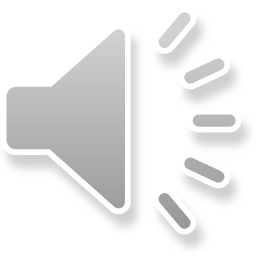 Geschichtenschreiben und Geschichtsschreibung
Aristoteles: Poetik:„dass es nicht Aufgabe des Dichters ist mitzuteilen, was wirklich geschehen ist, sondern vielmehr, was geschehen könnte, d. h. das nach den Regeln der Wahrscheinlichkeit (eikos) oder Notwendigkeit (anankaion) Mögliche
Während ein Historiker mitteilen muss, was in Wirklichkeit geschehen ist, damit aber auch zufällige und sinnlose Ereignisse wiedergeben muss, soll der Dichter mitteilen, was geschehen könnte und in der Regel auch sollte. Da die Beschäftigung mit dem Allgemeinen und notwendig oder zumindest in der Regel Eintretenden jedoch für Aristoteles ein typisches Kennzeichen des philosophischen Denkens ist, kann er urteilen:
„Daher ist Dichtung etwas Philosophischeres und Ernsthafteres (φιλοσοφώτερον καὶ σπουδαιότερον) als Geschichtsschreibung; denn die Dichtung teilt mehr das Allgemeine, die Geschichtsschreibung hingegen das Besondere mit.
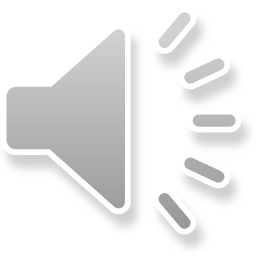 A. Assmann: Fakten und Fiktionen in der neueren deutschen Erinnerungsliteratur (IASL 36/1, 2011)
motto: Louis Bengley: „Wir kommen der Wahrheit nie näher als in erfundenen Geschichten.“
Problem: die Beziehung der Fiktion und der Fakten in der fiktionalen Literatur über Geschichtsereignisse
Einfluß von individuellem und kolektivem Gedächtnis
Regel des Genres: das Kollektive bestimmt die Darstellung, die Re-präsentation von Erinnerungen: Kultur, Intertextualität
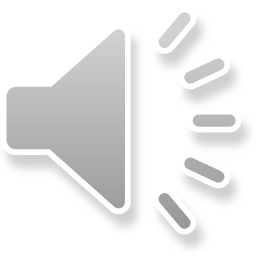 Ästhetische Autonomie – Beziehung von Fakten und Fiktionen
Frage des Primats von Erfahrung von Zeugschaft
Wem gehört die Geschichte?(Julia Franck)  sowie ihr nacherzählen?
Legitimität der Fiktion?
Was passiert, was verändert sich, wenn die Erfahrung fehlt?
Erinnerungsliteratur der Generationen, die keine Zeugenerfahrung haben – Durchlässigkeit deer Grenze zwischen „autobiographisch inspirierten Lebenszeugnissen und hoch elaborierten literarischen Fiktionen“
Herta Müller: „Ich empfinde mich im Schreiben nicht als Zeugin. Ich habe das Schreiben gelernt vom Schweigen und Verschweigen.“
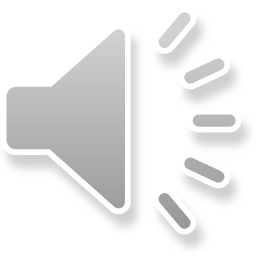 A. Assmann –Fiktion als Formung und freie Erfindung“ und Traumas
„Inwiefern ist sie plausibel, wie ist der Unterschied??
Lehnt der postmoderne Zugang Authentizität und Faktizität?
Beschreibung und Tabus und Traumas:„Umschreibung unter dem Überdruck biographischer Erfahrung
Kann man über ein traumatisches Erlebnis erzählen?
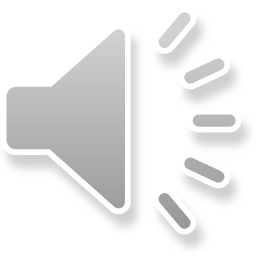 Beispiele von Kombinationen der individuellen und kollektiven Erfahrung in der deutschen Gegenwartsliteratur
1. Migrationsliteratur– z. B. Zaimoglu: Leyla
2. Erinnerungsliteratur  nach 1989 – Veränderung der Darstellung von den Deutschen – nicht nur als „Täter“, sondern vielmehr als Opfer der Gewalt: Bombenangriffe, Flucht aus den Ostgebieten, Vertreibung
3. Geschichte der DDR und Ostalgie
Experimente mit dem Gedächtnis:
1. Selbstreferentialität vieler Texte: die Frage nach der (Un-)Möglichkeit des Erinnerns
2. Intertextualität: Kann man tatsächlich nur individuelle Erinnerungen haben? Einfluß der Kultur  auf das Gedächtnis des Einzelnen
z. B: W. G. Sebald oder  Ch. Ransmayr und ihre Arbeit mit den Zitaten, den Photographien etc.
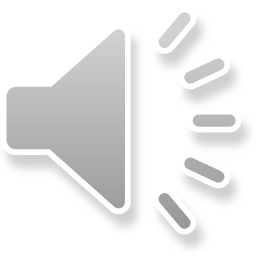